«Здравствуй Книга, прощай Азбука»Мероприятие для первоклассниковМБОУ «Хиславичская СШ»ИБЦ 14 марта 2022 год
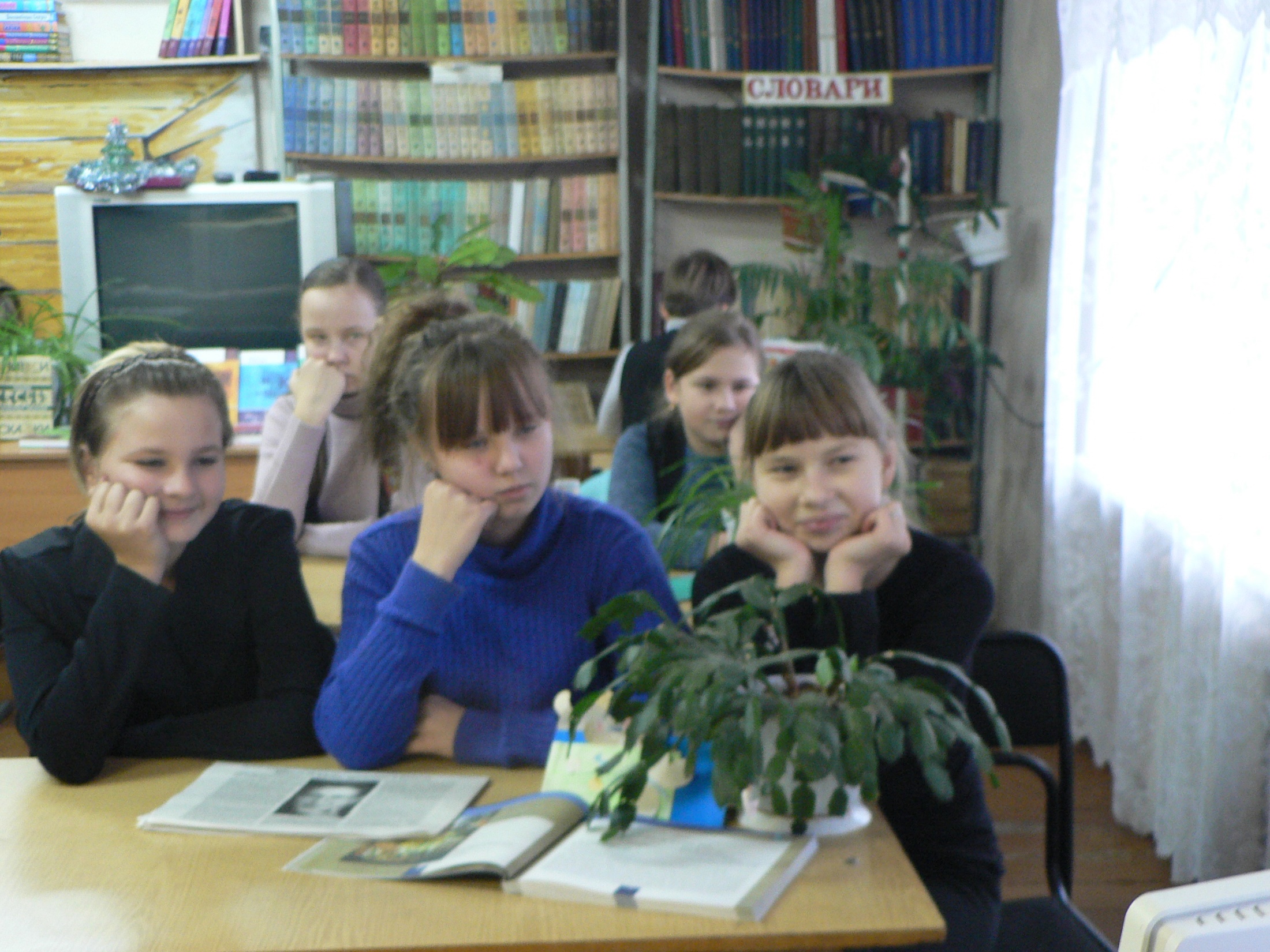 [Speaker Notes: Загадка]
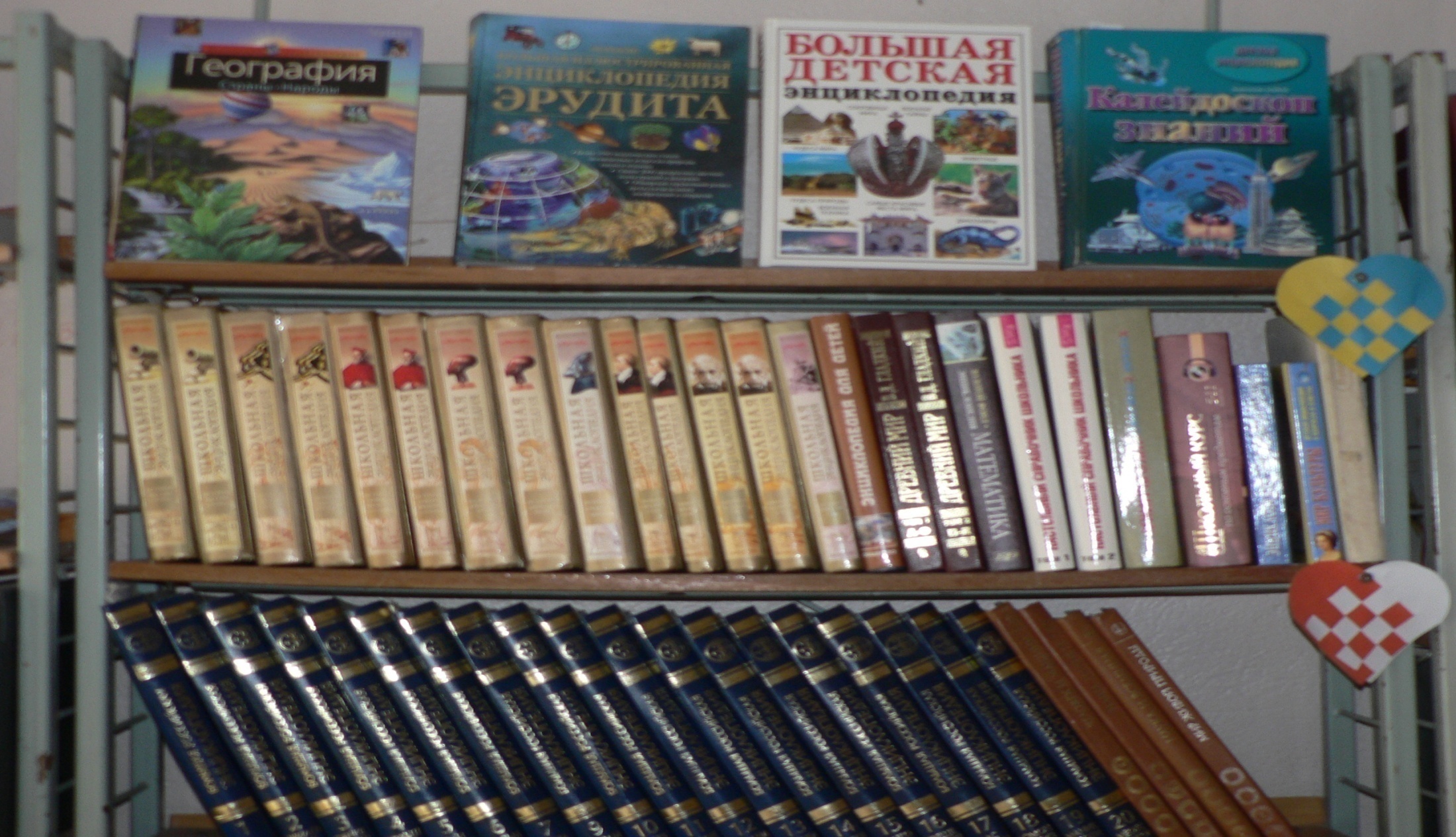 [Speaker Notes: Справочная литература]
Что нельзя делать с книгами
[Speaker Notes: Правила пользования книгой]
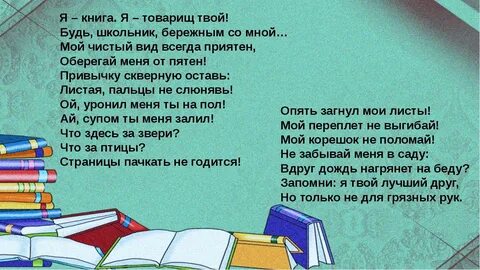 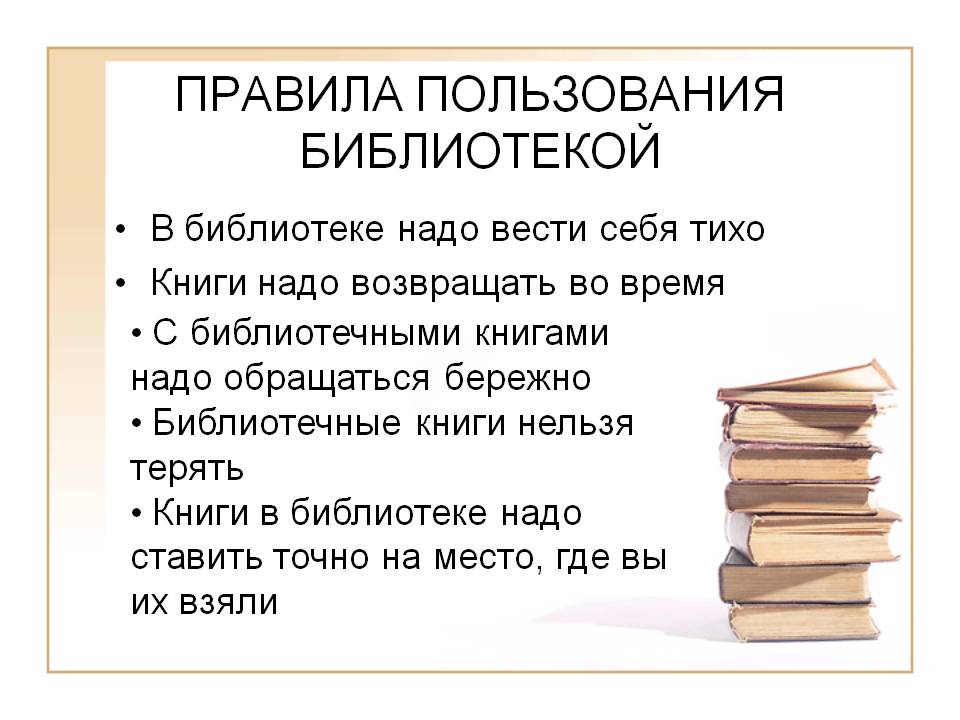 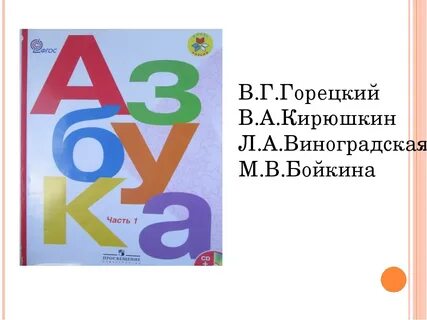 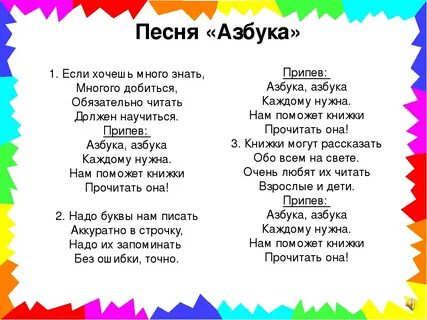 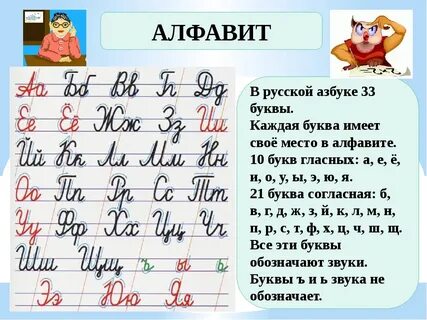 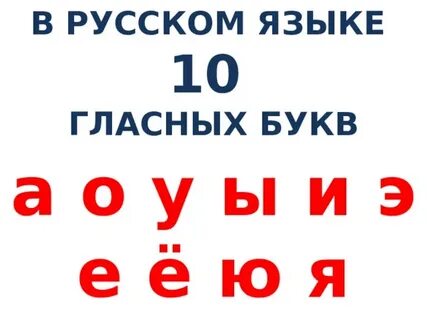 [Speaker Notes: Гласные буквы]
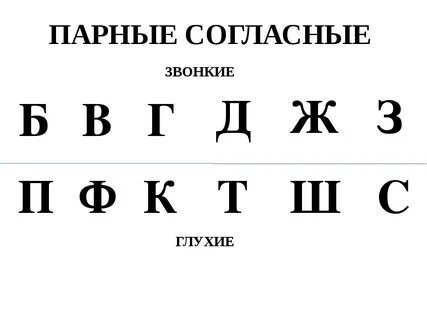 [Speaker Notes: Парные согласные]
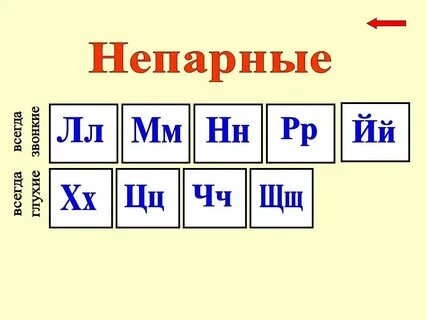 [Speaker Notes: Непарные согласные]
До свидания, до новых встреч!
Презентацию подготовилапедагог библиотекарь МБОУ «Хиславичская СШ»Ковторова Татьяна Ивановна